EVALUACION  
 NUEVOS DFL LEY N° 20.972
Departamento de Gestión de Recursos Humanos
División de Gestión y Desarrollo de las Personas
Subsecretaria de Redes Asistenciales
Septiembre y Octubre 2017
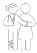 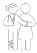 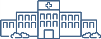 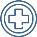 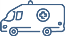 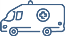 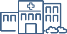 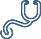 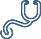 EVALUACION PARTICIPANTES CAPACITACION PROCESO DE ENCASILLAMIENTO LEY N° 20.972.
La presente evaluación debe ser realizada en grupos de tres participantes. Consta de 3 preguntas de selección múltiple y dos casos a desarrollar. 
Instrucción: contesta cada pregunta marcando con una X la alternativa que consideres correcta. Deben marcar solo una de las alternativas, usando lápiz azul para resaltar la respuesta.

Participantes:
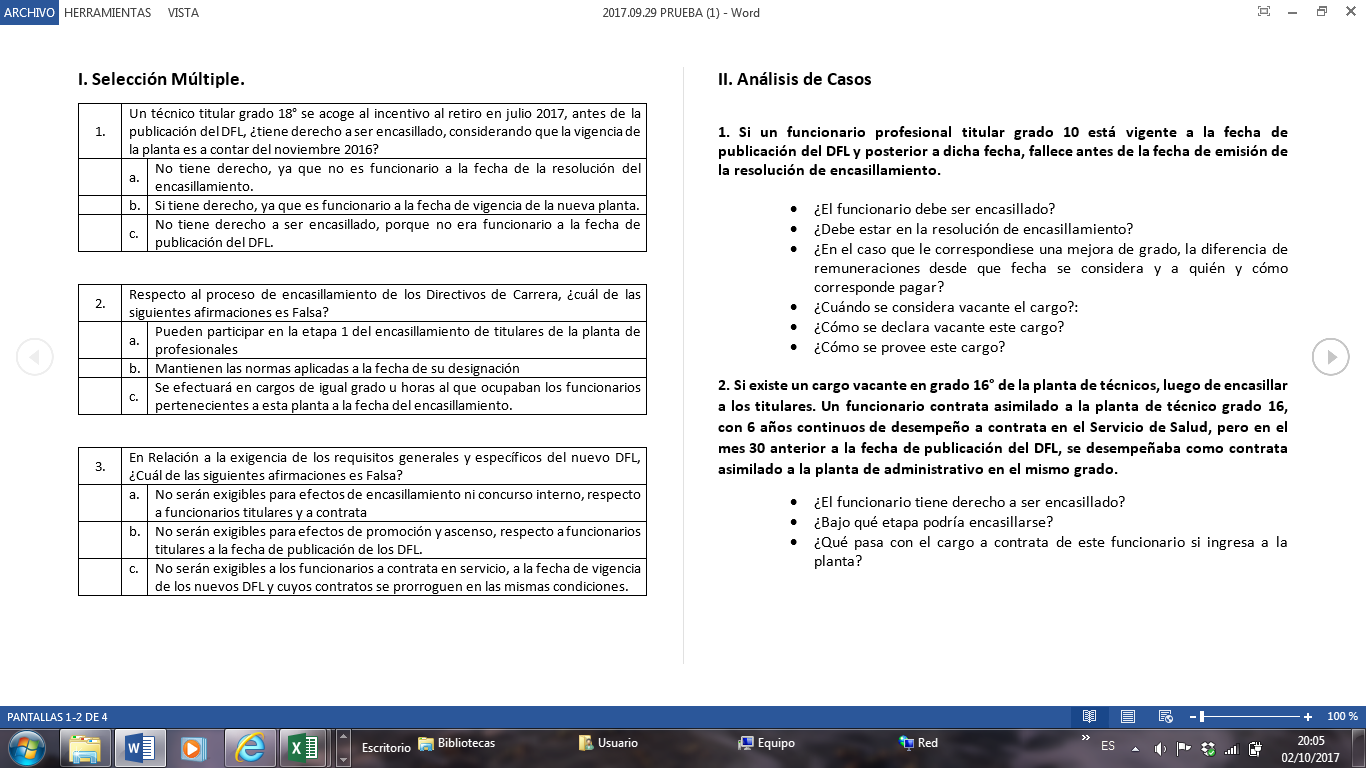 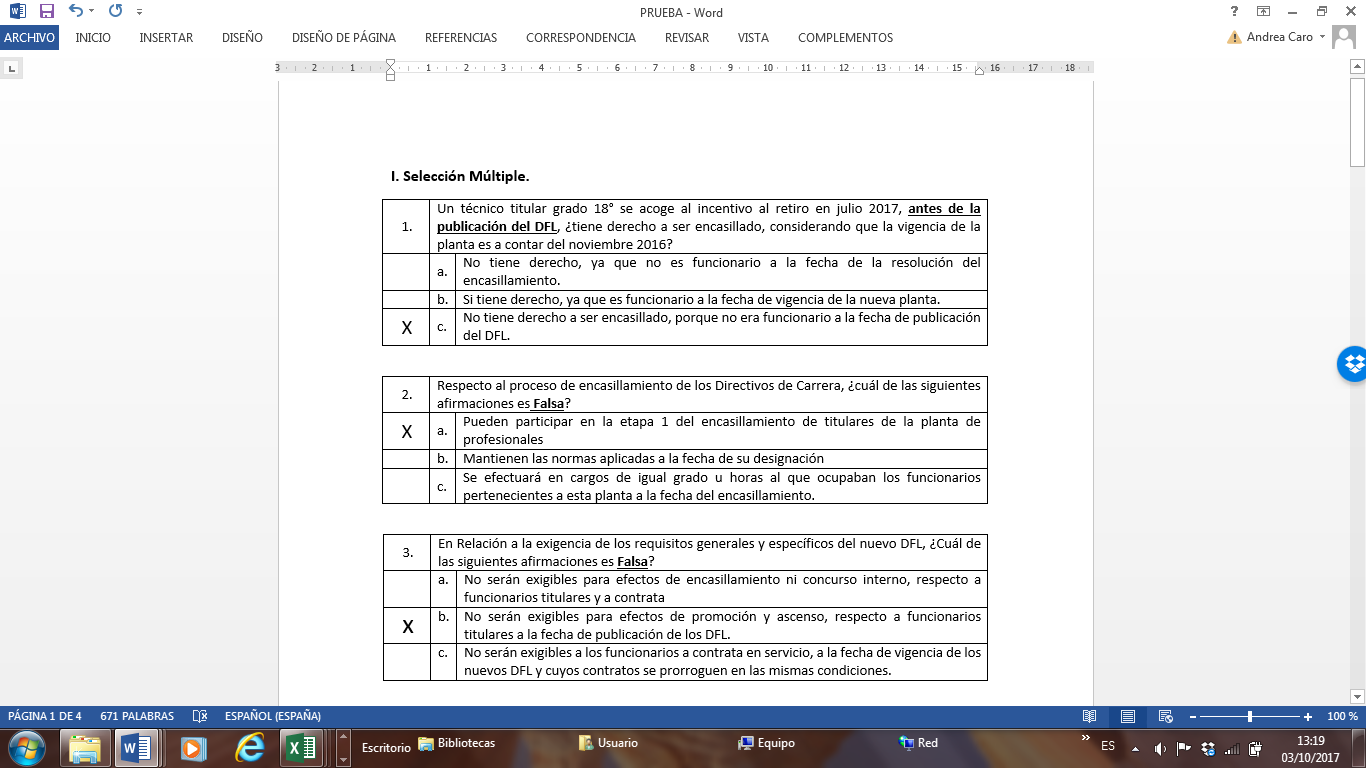 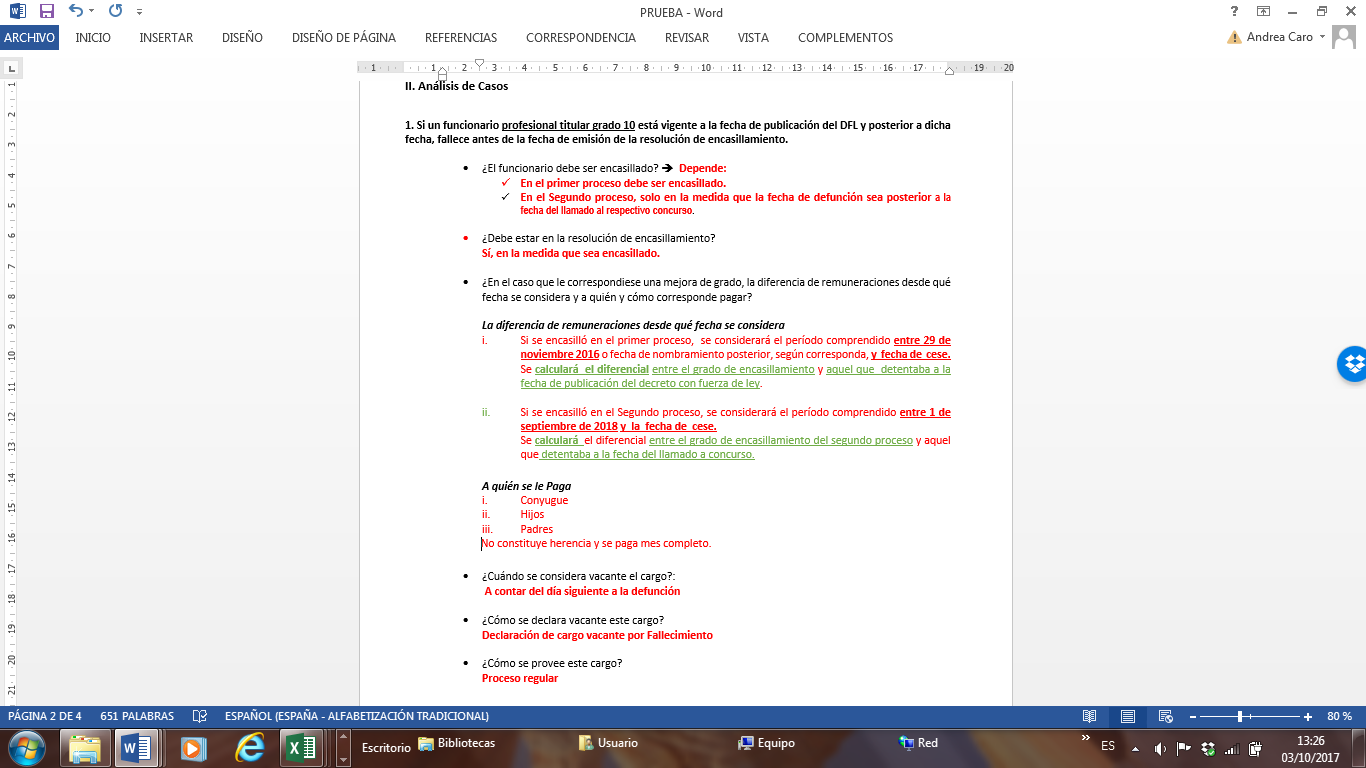 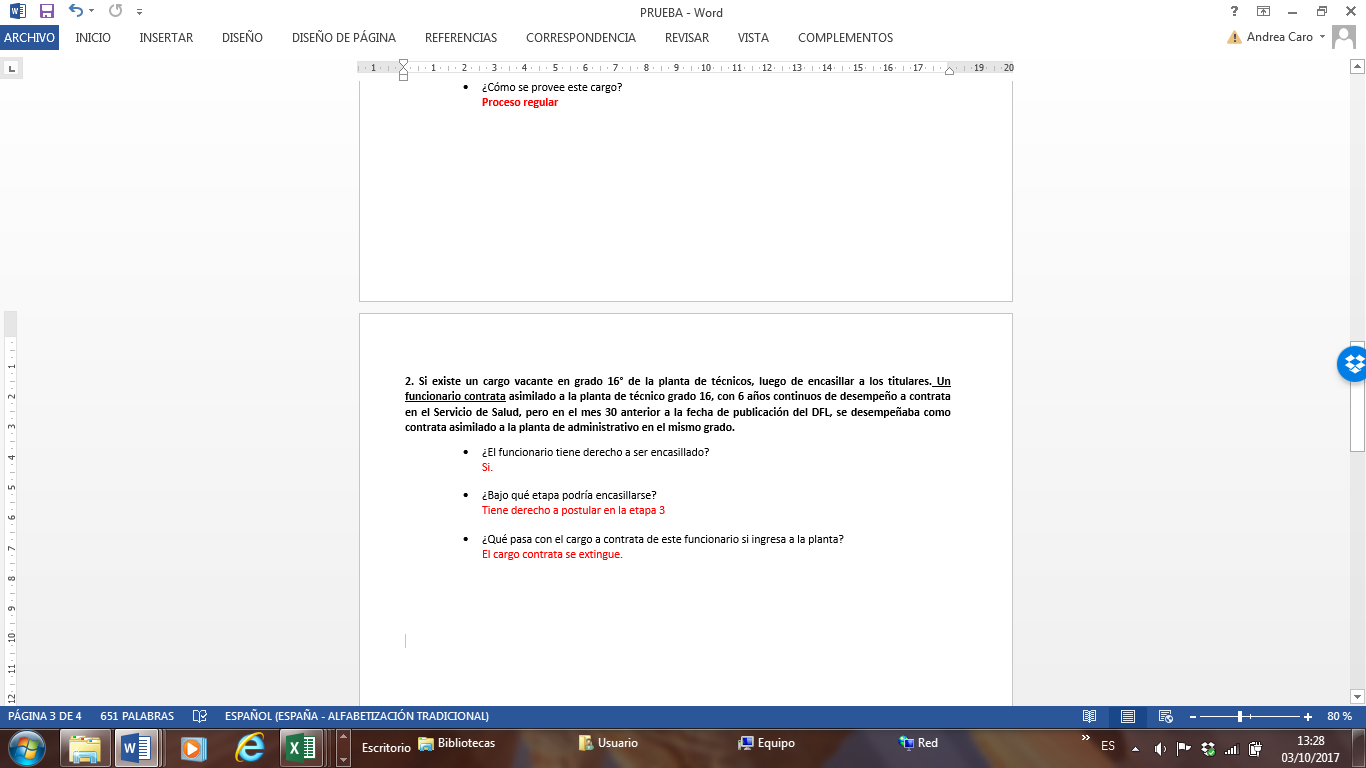 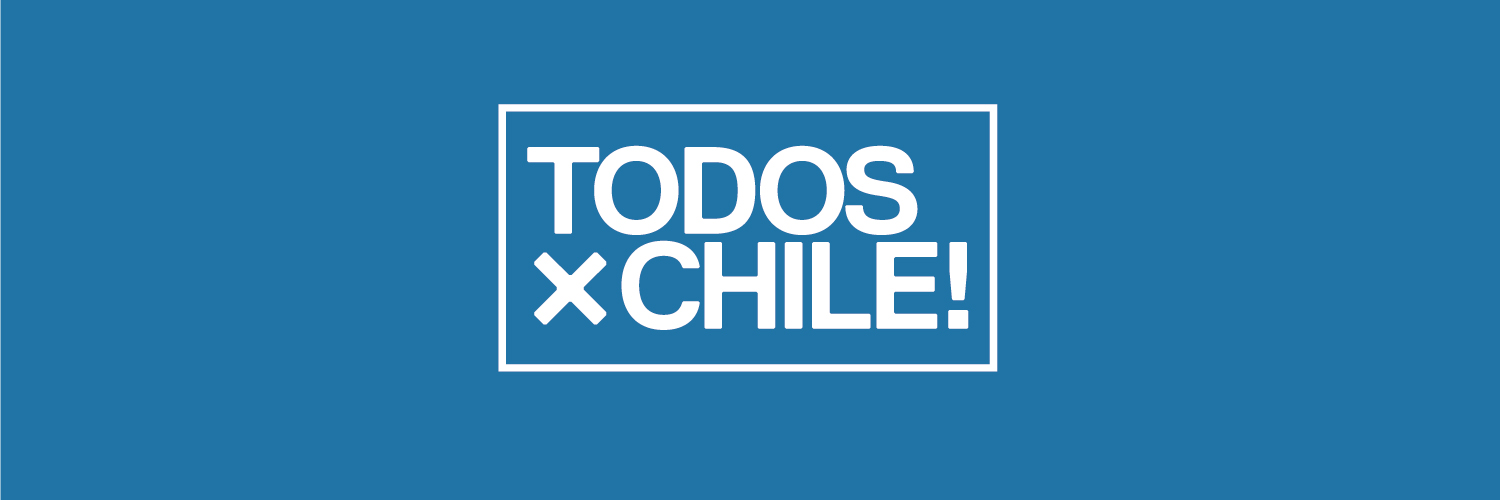